Special Needs Olympics
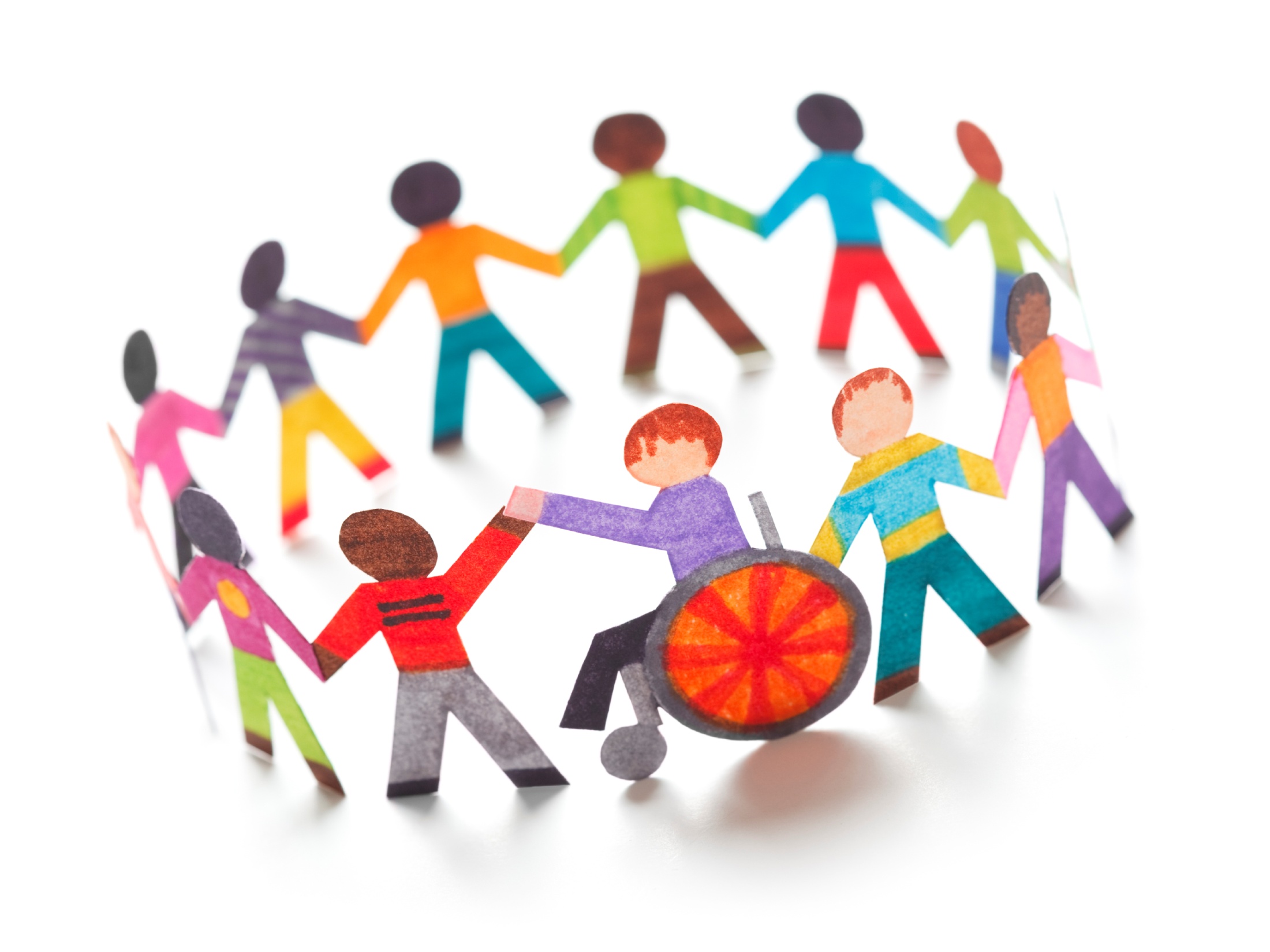 Chance Meeks, Sonal Muthalali, Neil Towery, and Kalen Carper
Project Description
meant to improve special needs awareness in Owensboro

plan is to hold a Special Needs Olympics

handing out brochures

interviewing participants
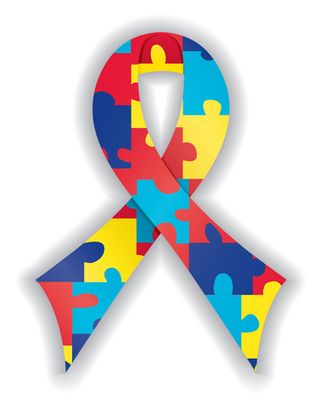 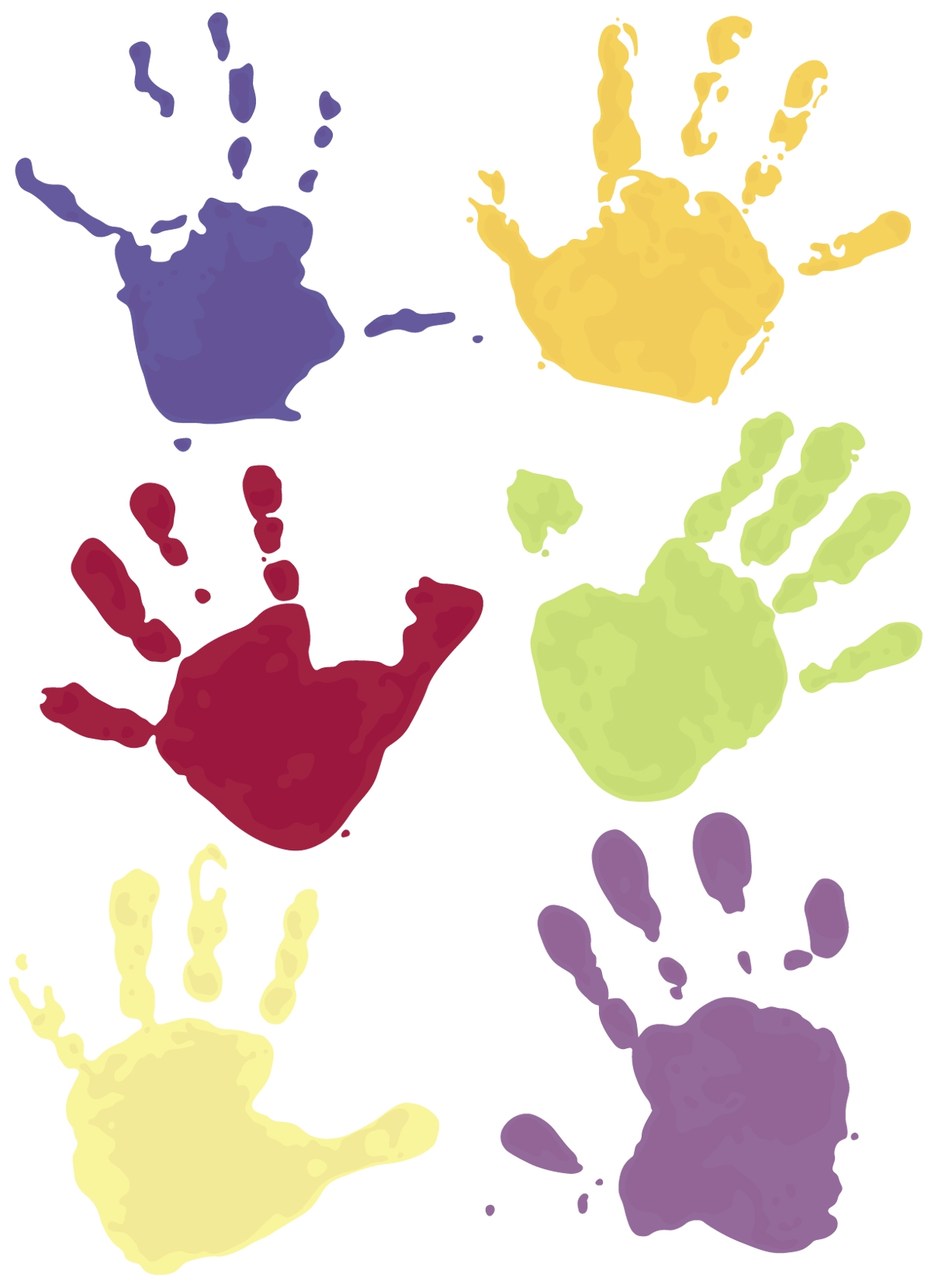 Project Description Cont.
there will be door prizes awarded

prizes are t-shirts and water bottles

there be a booth taking donations

donations will be sent to charities and special needs organizations
Reason for Project
We decided that autism is a very discrete subject that no one likes to talk about publicly.
 Autism needs to be announced to the world as a normality.
 This will give these people a chance to socialize and not be alienated.
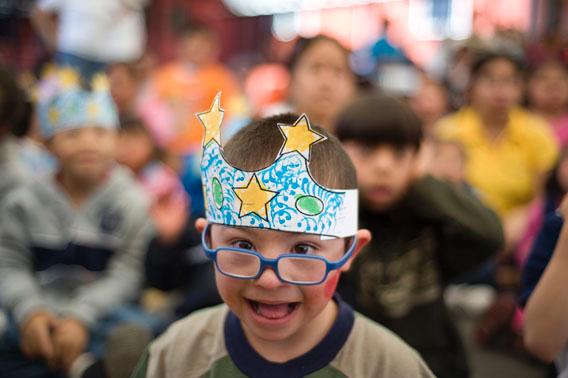 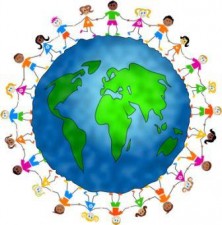 The Identified Needs
1 out of every 50 children are born with autism (CDC)
 19 percent of Americans of all ages are classified as a person with a disability (CDC)
 5.2% of school aged children are recorded to have a disability in 2010 (Autism Speaks)
Potential Funding Source
Owensboro Medical Health System
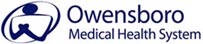 Timeline
January: book the soccer field

February: give roles to students

March: assemble activities

April: set up activities
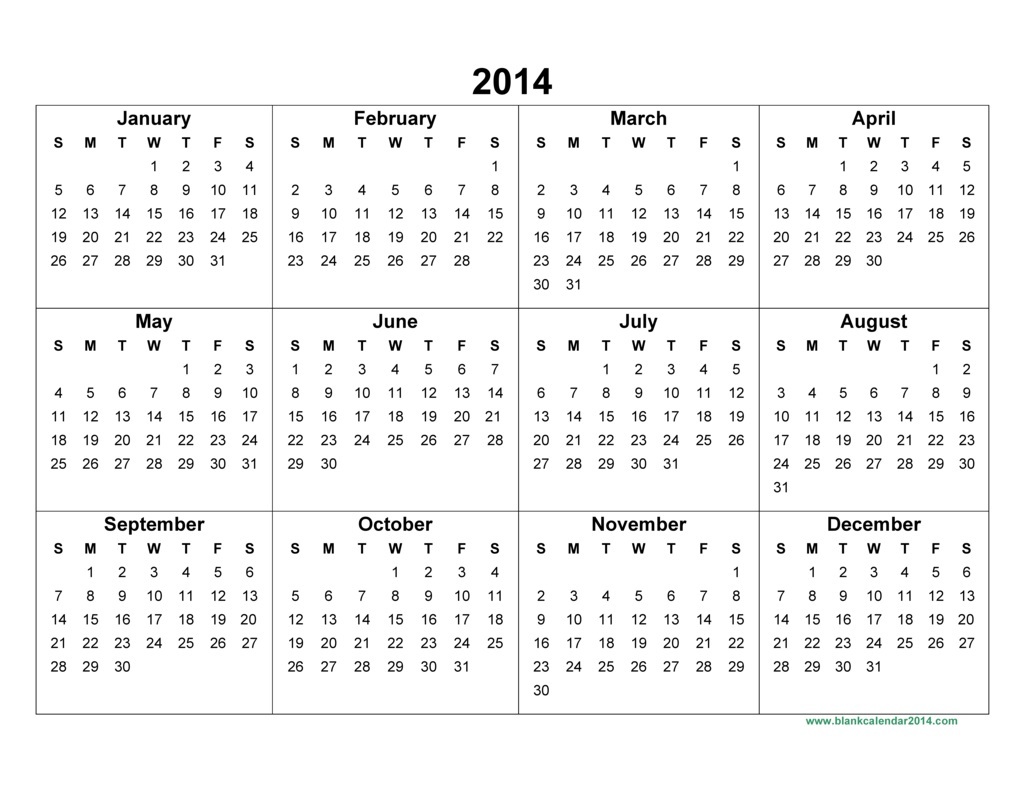